Why Do We Trade?
Absolute and Comparative Advantage
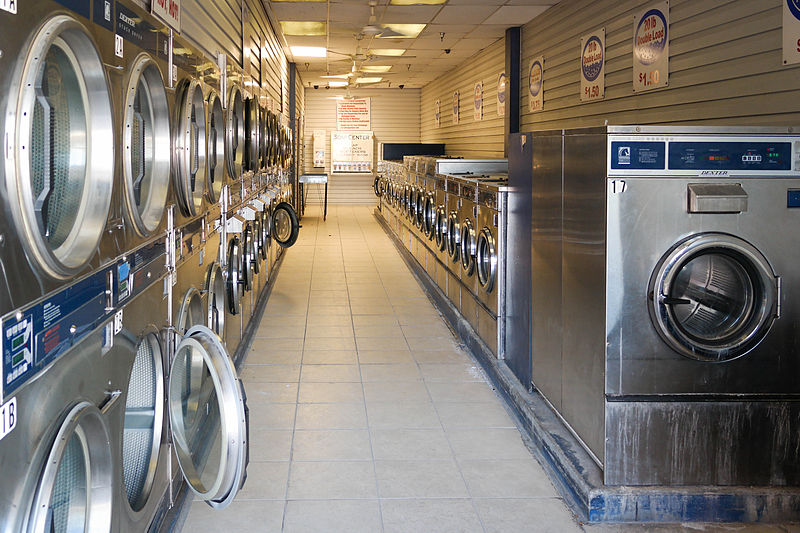 Specialization
According to CNBC, Kylie Jenner earns $1 million dollars for a sponsored Instagram post.

Should she use her time doing laundry, or pay somebody else to do it and create more Instagram posts?
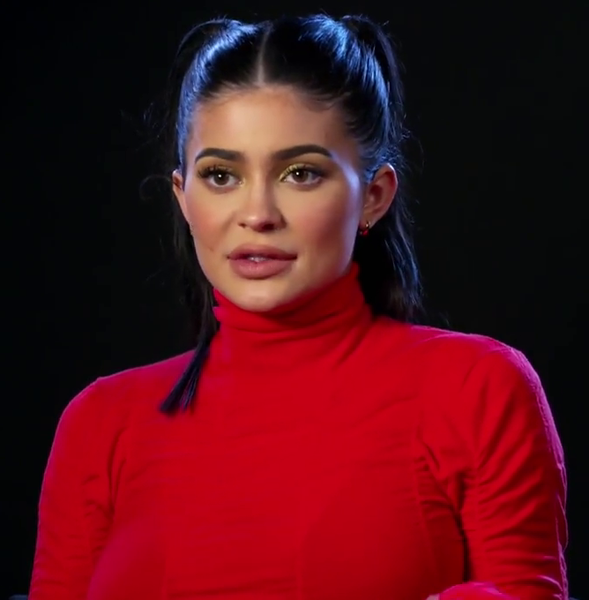 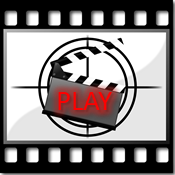 © Leah Cleary 2019
Specialization
The development of skills in a specific kind of work; division of labor



How does each player on the field demonstrate specialization?
How do they all come together to do something they could not have achieved alone?
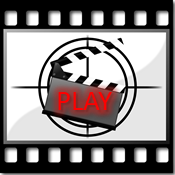 Trade
Exchange of goods, resources, and/or services

Can be among individuals, businesses, or nations

When nations exchange, it is called international trade
How Do We Decide What to Trade?
Remember the Production Possibilities curve?
As a nation produces more butter, it produces fewer guns. This is a trade-off.

Opportunity Costs: The most desirable alternative given up as the result of a decision

What is the opportunity cost of producing more guns?
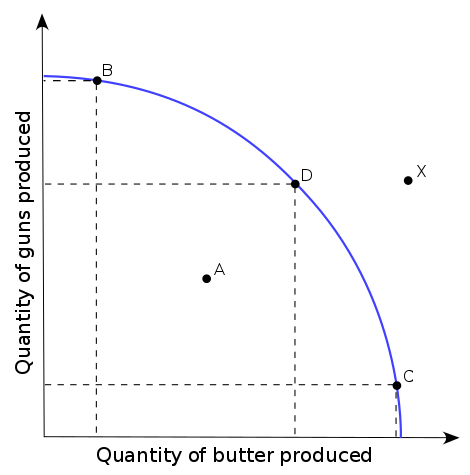 Absolute Advantage
The ability to produce a good by using fewer inputs or by creating more outputs than another producer
If your input is hours, you are looking for the nation that can produce fastest






Who has the absolute advantage for donuts?
Who has the absolute advantage for cupcakes?
Input
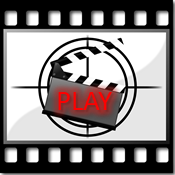 Absolute Advantage
Input: Has to do with time or other resources that go into making something (the LEAST has the absolute advantage)

Output: Has to do with quantity or amount of a product that is produced (the MOST has the absolute advantage)
Absolute Advantage
Who has the absolute advantage for each resource?
Comparative Advantage
The ability to produce a good at a lower opportunity cost than another producer

More developed countries usually have absolute advantage over less developed countries

The law of comparative advantage shows how these nations can benefit each other by specializing and then trading
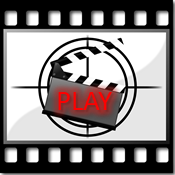 Comparative Advantage
Remember this simple formula when figuring out comparative advantage:

Comparative Advantage with INPUTS = “Other Goes Under”

Comparative Advantage with OUTPUTS = “Other Goes OVER”
Comparative Advantage with Inputs
Opportunity cost of 2 of one unit of donuts
Opportunity cost of .5 of one unit of cupcakes
Opportunity cost of 1.33 of one unit of cupcakes
Opportunity cost of .75 of one unit of donuts
Happy Chains’ opportunity cost is less for making donuts—it should specialize in donuts

Sappy Chains’ opportunity cost for making cupcakes is less—it should specialize in cupcakes.
2
What We Produce
1
2
2
=
.75
2
Opportunity Cost
1.33
.5
1.5
1.5
2
1
What We Give Up
“Other Goes Under”
Comparative Advantage with Inputs Practice
Who has the comparative advantage for t-shirts?
Who has the comparative advantage for sneakers?






Who has the absolute advantage for each?
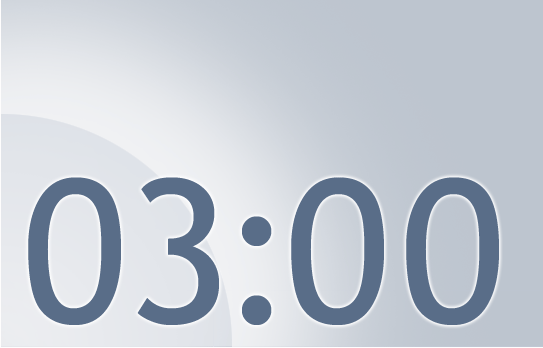 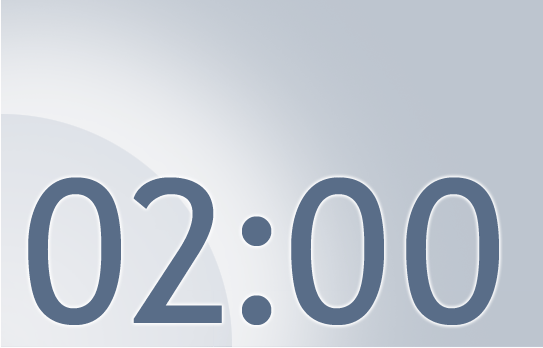 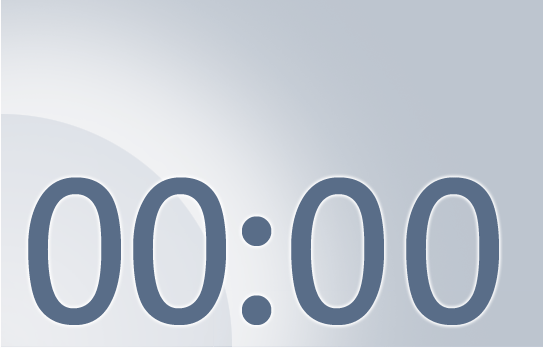 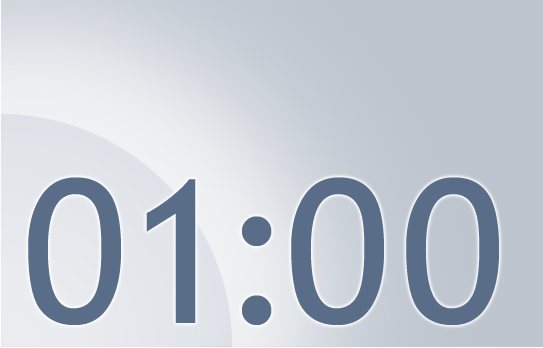 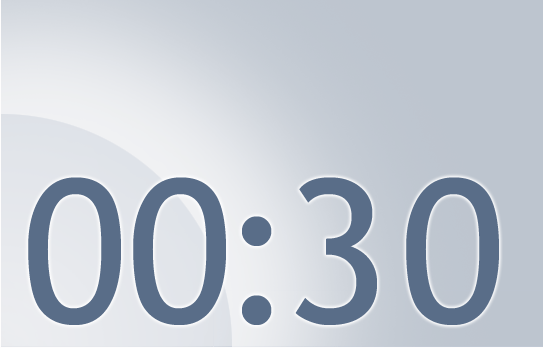 Comparative Advantage with Inputs Practice
Who has the comparative advantage for baseballs?
Who has the comparative advantage for bats?






Who has the absolute advantage for each?
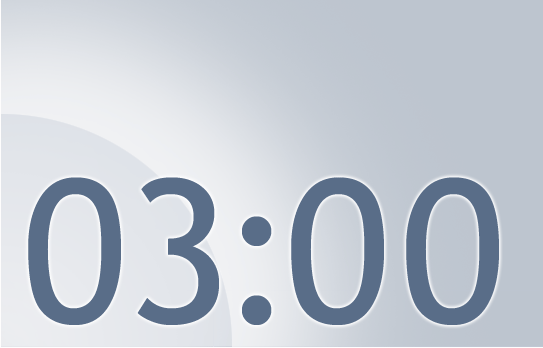 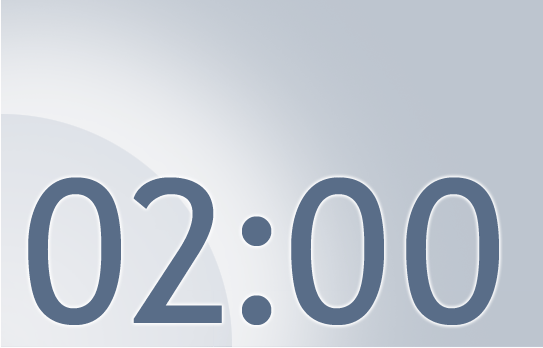 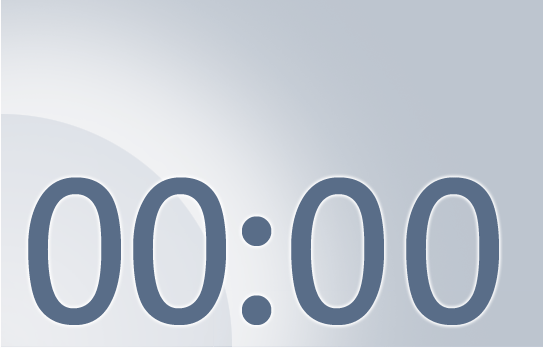 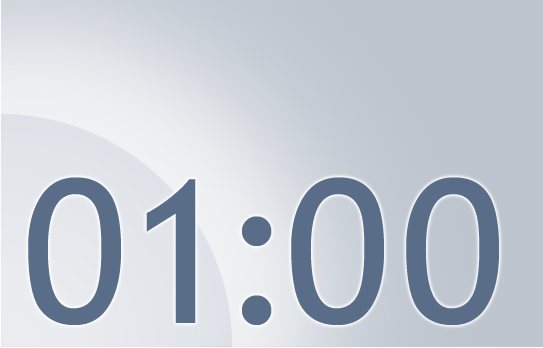 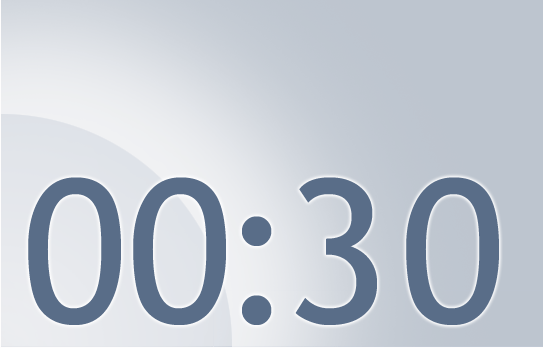 Comparative Advantage with Outputs
Opportunity cost of 2.66 donuts
Opportunity cost of .375 cupcakes
Opportunity cost of .833 cupcakes
Opportunity cost of 1.2 donuts
“Other Goes Over”
Choo-Choo Chains’ opportunity cost is less for making donuts—it should specialize in donuts

Notorious Chains’ opportunity cost for making cupcakes is less—it should specialize in cupcakes.
What We Give Up
10
24
9
12
=
Opportunity Cost
2.66
.833
.375
1.2
12
24
9
10
What We Produce
Comparative Advantage with Outputs Practice
Who has the comparative advantage for smart phones?
Who has the comparative advantage for tablets?






Who has the absolute advantage for each?
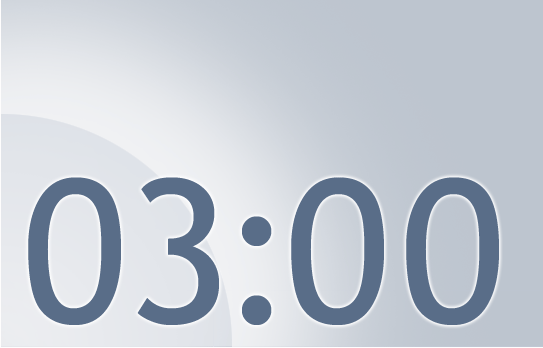 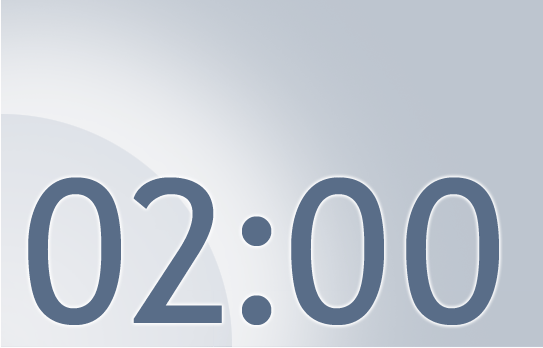 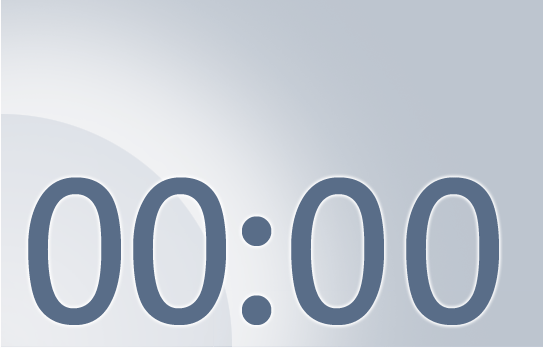 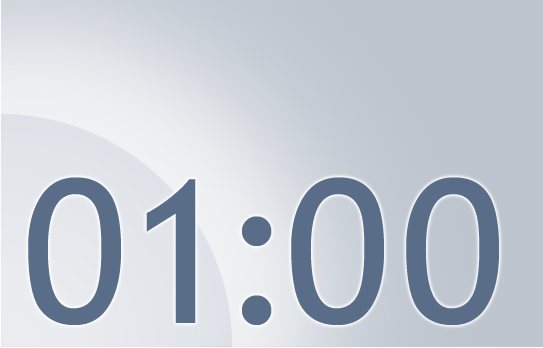 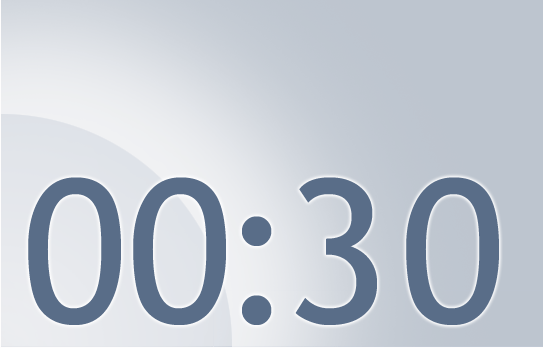 Comparative Advantage with Outputs Practice
Who has the comparative advantage for cars?
Who has the comparative advantage for microchips?






Who has the absolute advantage for each?
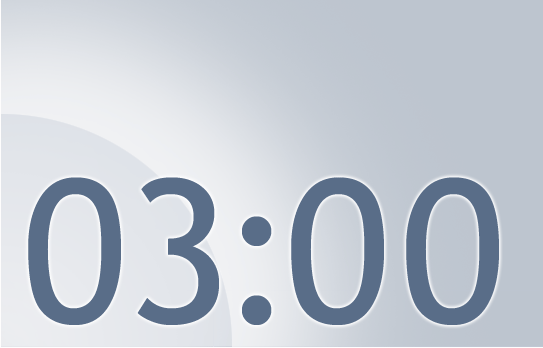 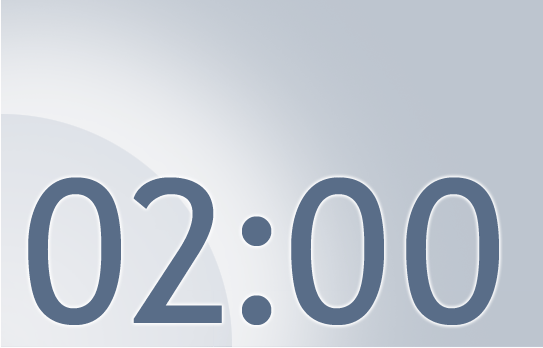 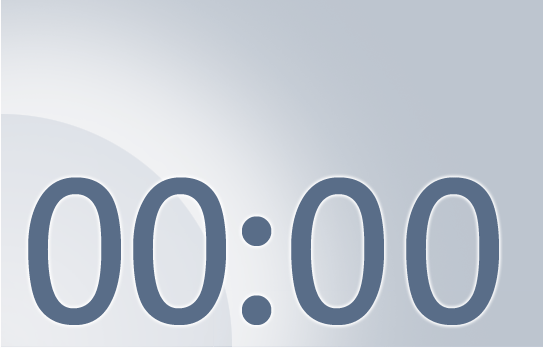 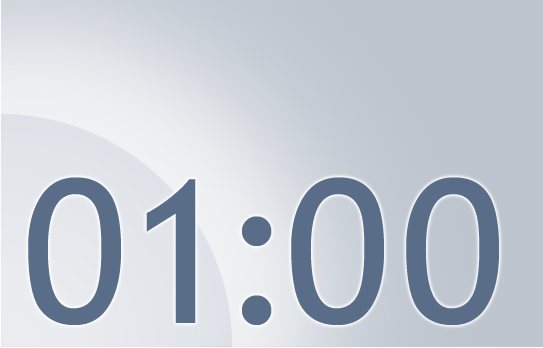 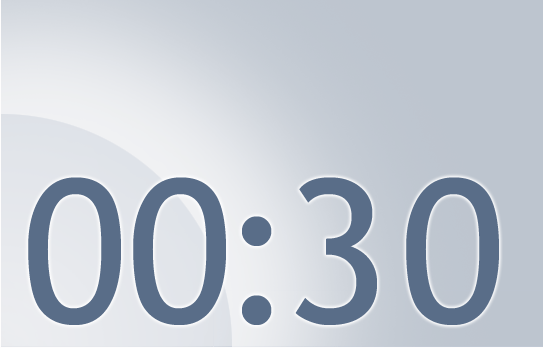 Comparative Advantage
Helps us decide what to import and export

Import: “bring (goods or services) into a country from abroad for sale.”

Export: “send (goods or services) to another country for sale.”
Comparative Advantage
Look back over all four exercises with your partner and answer these questions:

Who should export baseballs?
Who should import cars?
Who should import sneakers?
Who should export smart phones?
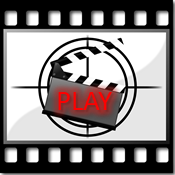 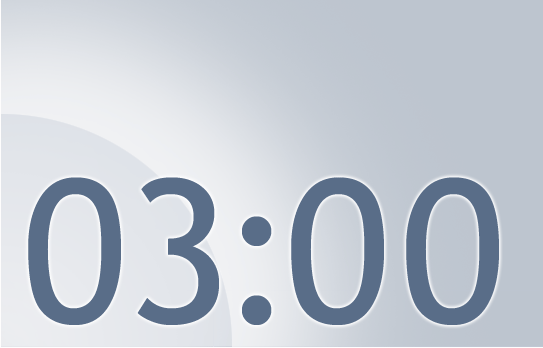 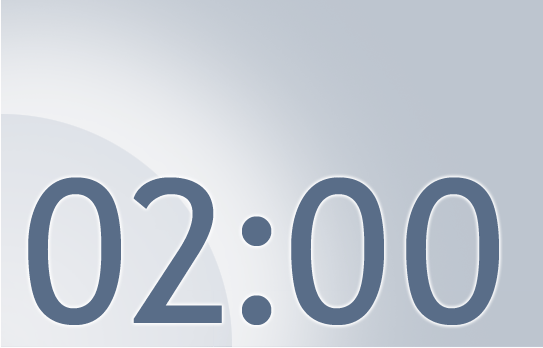 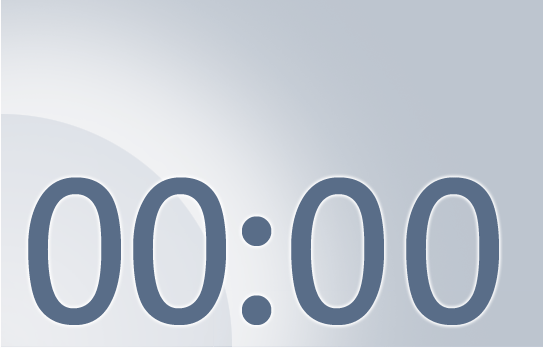 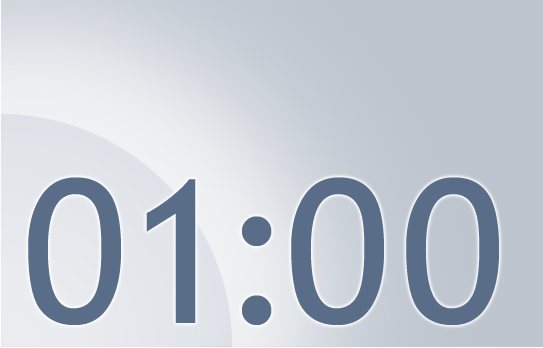 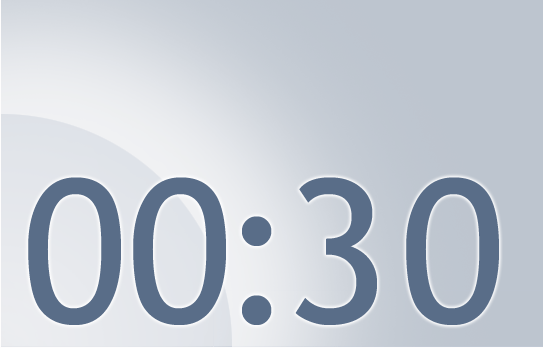